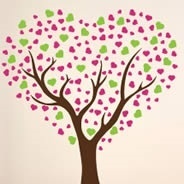 DEĞERLERİMİZİ        YAŞATIYORUZ,DEĞERLERİMİZİ       YEŞERTİYORUZ!
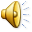 HOŞGÖRÜ  VE YARDIMLAŞMATicaret Odası İlköğretim okulu
Füsun YÜKSEL
Nurcan AYRI
Mehmet Emin SÜSLÜ
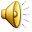 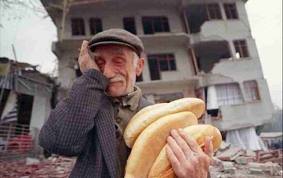 İnsan, dostlarının acılarına, ağlayıp sızlamakla değil, yardım ile katılmalıdır.
Her yardım, cennete doğru bir basamaktır .
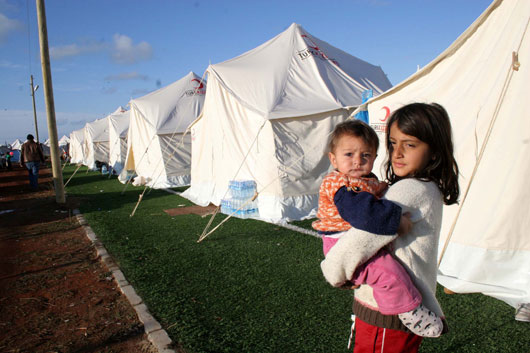 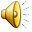 Düşenin elinden tut ki ,sende düştüğün zaman tutacak bir el bulasın.
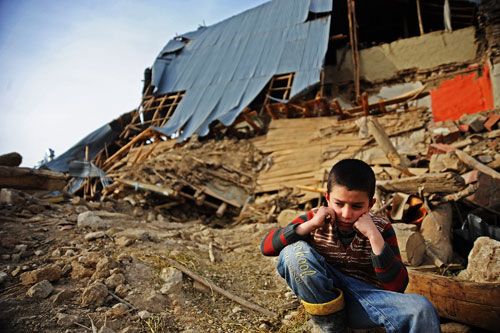 Yardımla gelen montun cebindeki mesaj
Geçmiş olsun kardeşim, ben de Gölcük'te senin şu an yaşadıklarını yaşadım. Maddi-manevi ,ne sıkıntın olursa bana 05xxxxxxxxx numaralı  telefondan ulaşabilirsin, hiç çekinme" notu yazılı bir kağıt  koyulduğundan 3 gün sonra gelen mesaj şuydu:
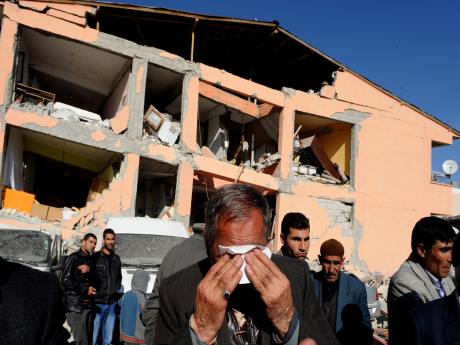 “Allah razı olsun kardeşim. Şu an gönderdiğin montla ısınıyorum. Sana söz ;bir gün sen düşersen ,ben de seni kaldıracağım“.
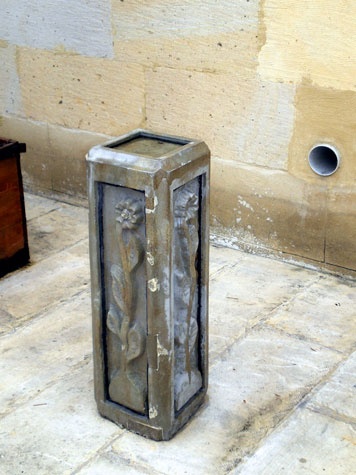 “Yardım , ne alanı küçük düşürmeli, ne de veren için övünme nedeni olmalıdır.”
Sadaka Taşı
“Komşusu açken ,kendisi tok  yatan bizden  değildir.”                   Hz. Muhammed
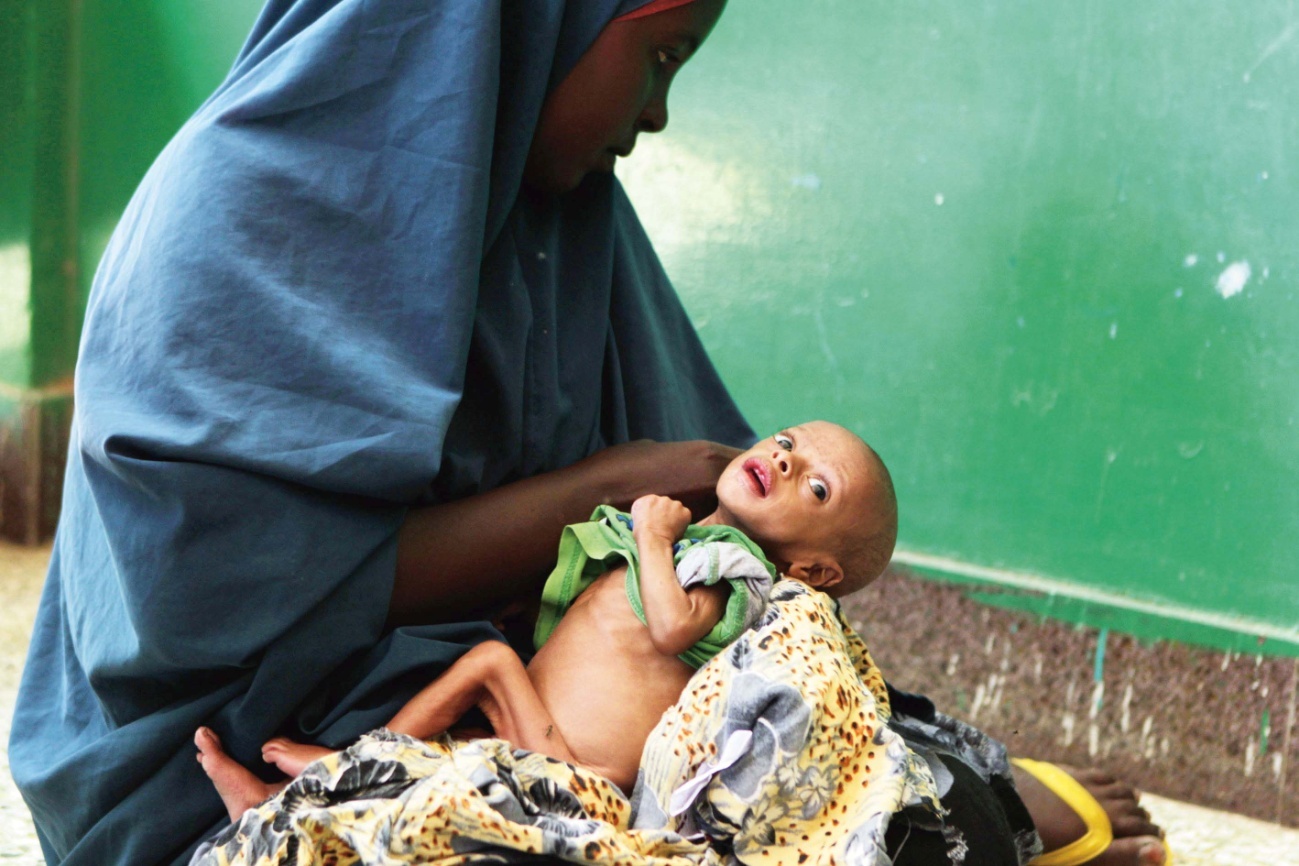 Yardımlaşmak ; 
Elini açıp sevindirmektir  tüm yürekleri…
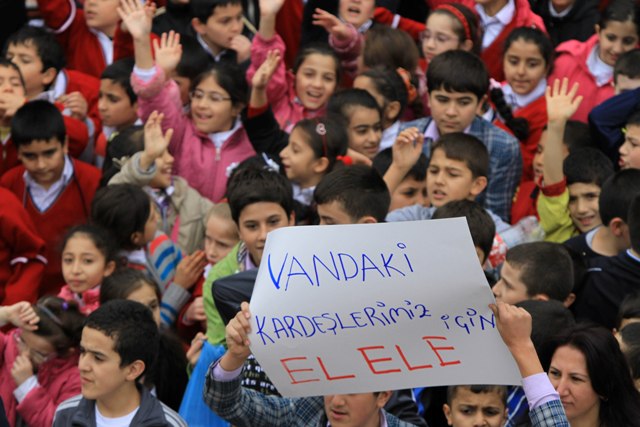 HAYAT    PAYLAŞINCA     GÜZEL
Paylaşmak...
 Bir  dilim  ekmeği, bir  yudum
 suyu,  bir  nefes  havayı...
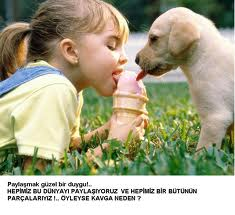 Paylaşmak...
Üzüntüleri,  dertleri  ve
sevinçleri   PAYLAŞMAK!
PAYLAŞMAK  ; dünyayı, yeryüzünü;  ağaçları, kuşları, buram buram bereket kokan toprağı...
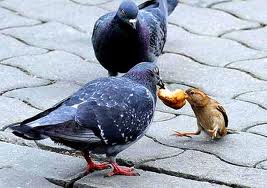 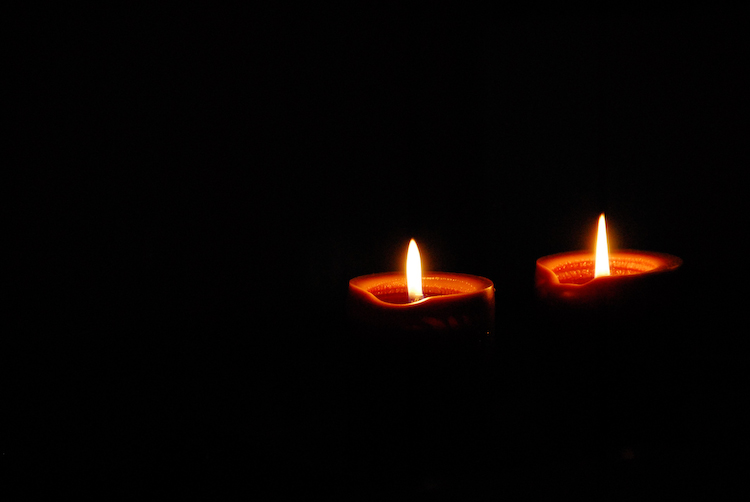 Bir mum, diğer mumu 	    tutuşturmakla ışığından  bir şey kaybetmez.
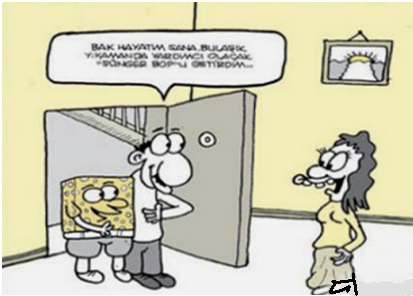 Bulaşık  Derdi  Sona  Erdi!
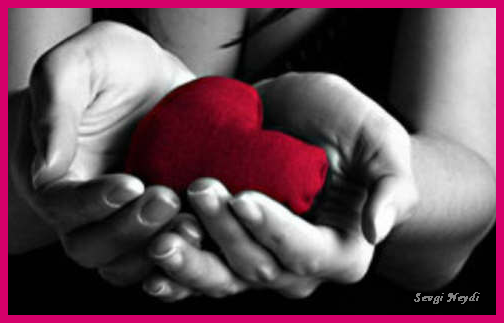 HOŞGÖRÜ          Nedir ?
Tahammül  etmek 
 Başkalarını eylem ve yargılarında serbest bırakmak  ,
Kendi görüşümüze aykırı düşen görüşlere, sabırla  ve anlayışla katlanmak demektir.
Karşınızdaki  kişi  yanlış düşünür  ya da yanlış yapabilir.
Aranızda  tartışmalar , fikir ayrılıkları bulunabilir.
 Kusur saymayın onun yaptığını. Sabırla , anlayışla  karşılayın ,  AFFEDİN   onu…
Farklı din, dil ve ırktan insanlara karşı HOŞGÖRÜLÜ  OLMAK  , insani davranışların en güzelidir..
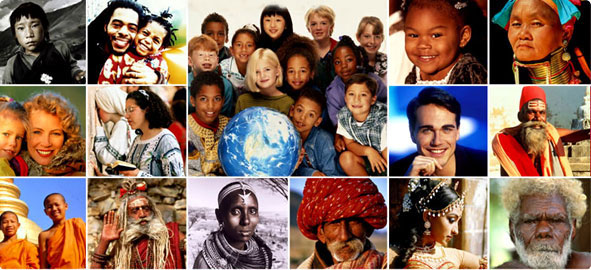 "Sevgide güneş gibi ol, dostluk ve kardeşlikte akarsu gibi ol, hataları örtmede gece gibi ol, tevazuda toprak gibi ol, öfkede ölü gibi ol,
her ne olursan ol.”
    “YA OLDUĞUN  GİBİ GÖRÜN,   YA  GÖRÜNDÜĞÜN  GİBİ  OL .”
Mevlana
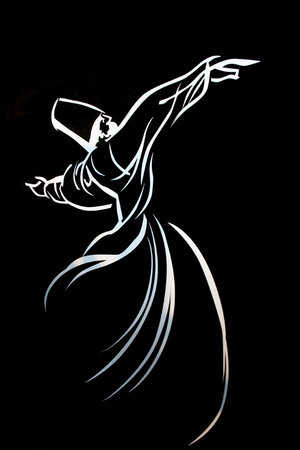 YAŞAYARAK ÖĞRENME
Bir çocuk kınanırsa her zaman
O da yapamaz başkalarını ayıplamadan.
Düşmanlık görürse durmadan
Kaçamaz hiçbir zaman kavgadan.
HOŞGÖRÜ esirgenmezse ondan
Sabrı da öğrenir bir yandan.
Övgüyle,ödüle layık görülürse çocuk
Hep almayı değil, vermeyi de öğrenir çabuk.
 Güven duyulmuşsa kendisine
O da kulak verecektir dostluğun sesine.
İlgi ,dostluk görürse eğer
Sevgiyi, sevgiyle yürekten sezer.
Dünya ile arkadaşlık kurmakta
Kalmaz hiçbir korkusu …
18
Benim ilkem, 
sevgi, 
saygı, 
hoşgörü.
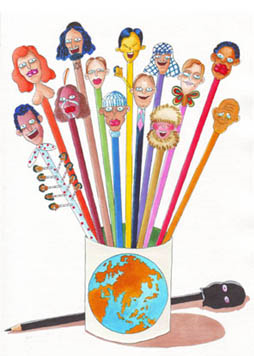 “HOŞGÖRÜLÜ olmak insanlarla iyi ilişki kurmanın en güzel yoludur.”

“İnsanlığın kurtuluşunu sağlayacak en büyük erdem, HOŞGÖRÜDÜR… ”
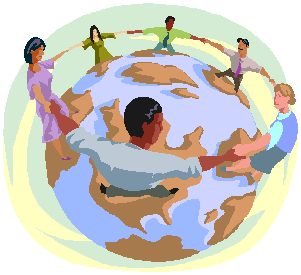 “HOŞGÖRÜLÜ olacaksın. Kendini seveceksin ve 
    karşındakini değerli bulacaksın. Hayat, bunu senden istiyor.”

“Bu çağın gereği ortak bir din değil, çeşitli dinlere bağlı insanlar arasındaki karşılıklı HOŞGÖRÜ ve saygıdır.”

“HOŞGÖRÜLÜ olursanız, seversiniz, sevilirsiniz. Çünkü HOŞGÖRÜ, sağlıklı insan hayatının özüdür.”

“İnsanın kendisi ile barışık  olmaması; HOŞGÖRÜSÜZLÜĞÜN en önemli nedenidir.”
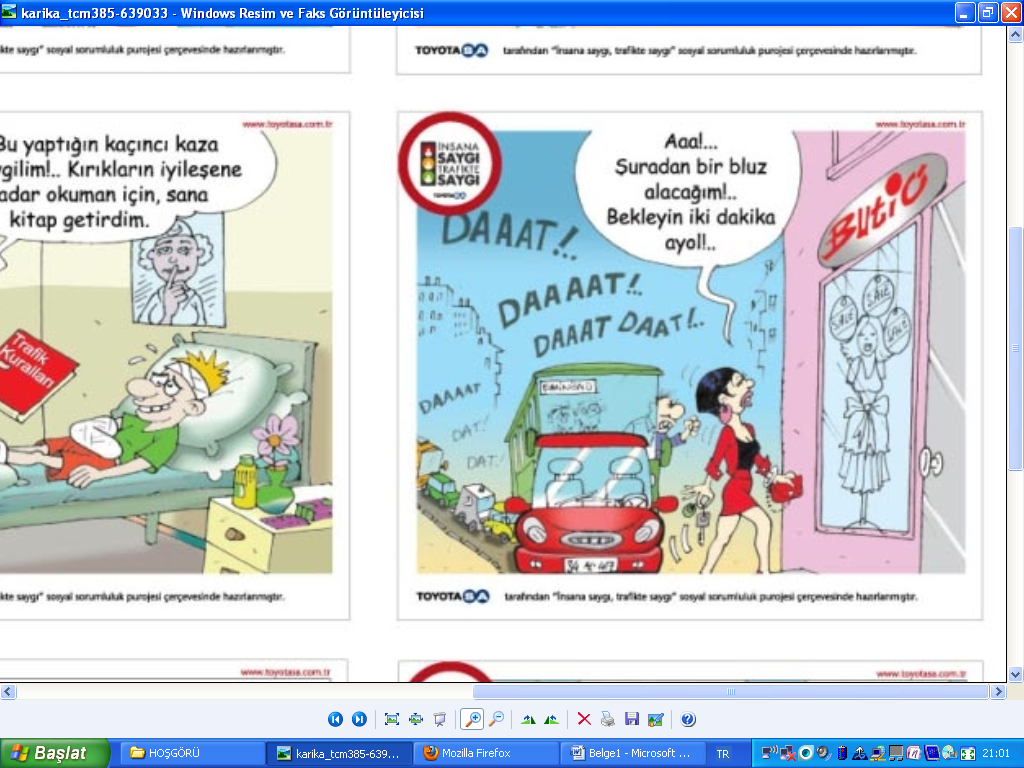 HOŞGÖRÜ , Haddini  Bilmektir !
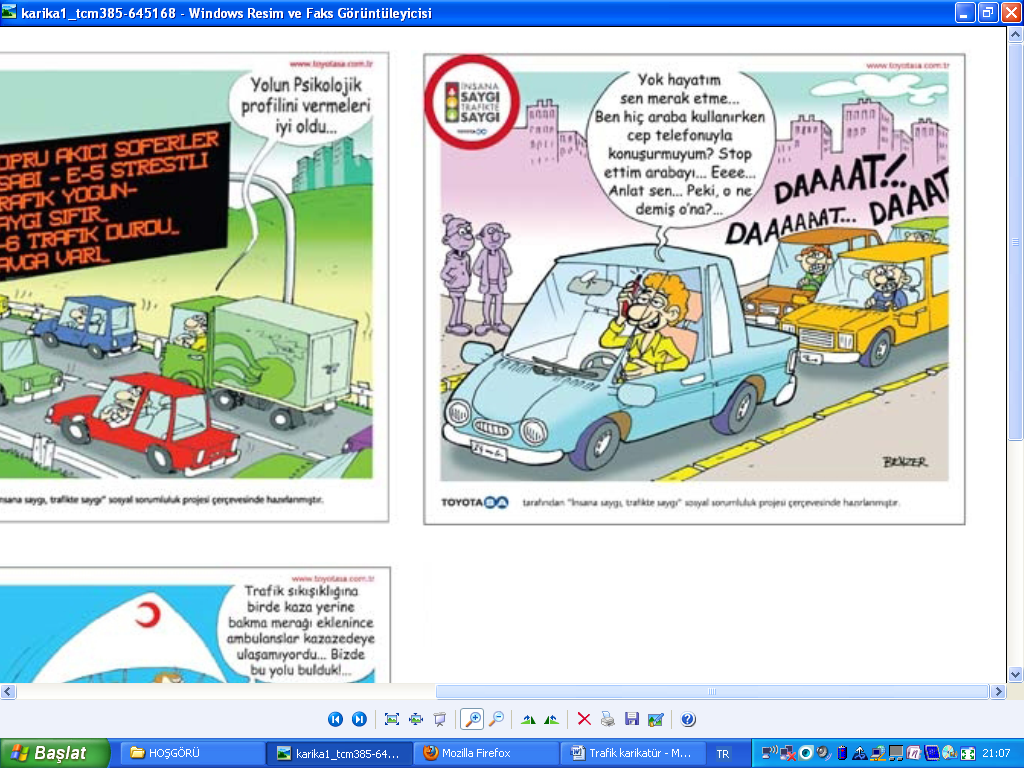 HOŞGÖRÜ, vurdumduymazlık  değildir.
Trafikte SAYGIYA, yeşil ışık yakalım.
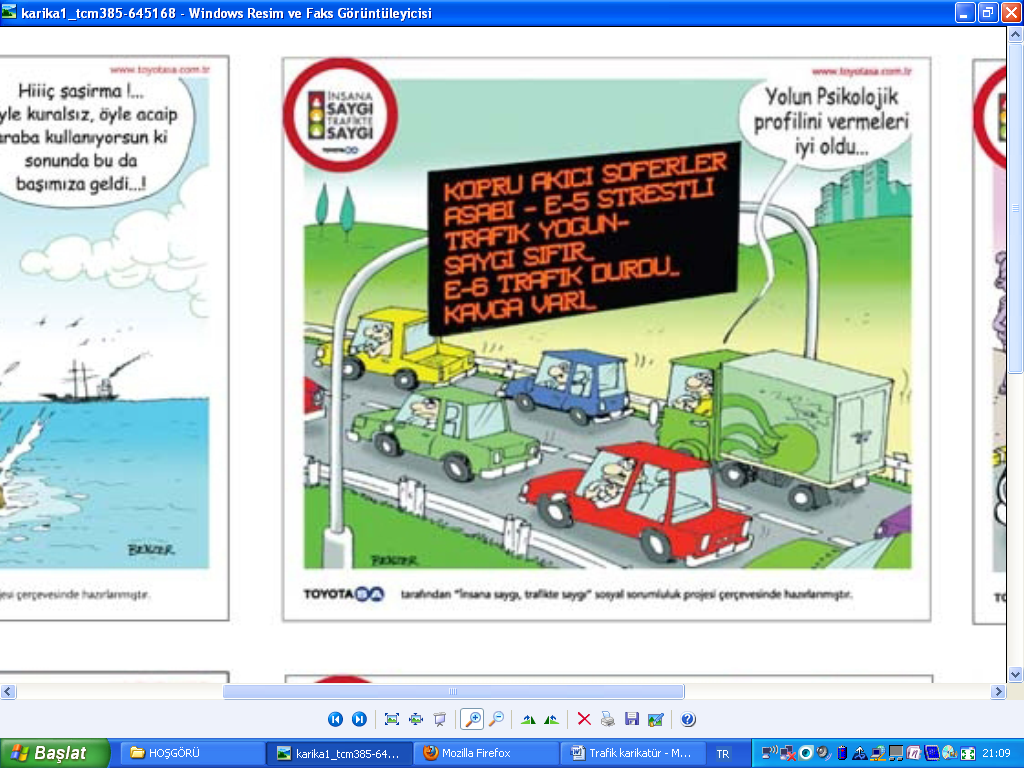 Bizler  HOŞGÖRÜLÜYÜZ …
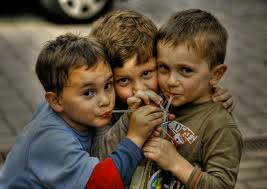 Herkesten tek farkımız,
Biz çok iyi bir takımız.

Yenilsek  de tebrik ederiz,
Biz  gönüllerde lideriz.
HOŞGÖRÜ

HOŞGÖRÜ; saygı, sevgi kadar olmalı yaşamın içinde,
Olmazsa olmazdır bir insanın özelliği bana göre,
Şart koşulmalı, öğretilmeli her kademedeki öğrenciye,
Görgü kurallarının içinde HOŞGÖRÜ her yerde.
Özellikle bizden küçüklere ve bizden büyüklere,
Rahat yaşarız o zaman hayatın her alanında hoşgörüyle,
Ülkem ne kadar güzelleşir  HOŞGÖRÜ sayesinde.
HOŞGÖRÜNÜN ;
önce aile, sonra sokak ve okuldan başlayarak  ,tüm topluma hakim olmasını diliyoruz.
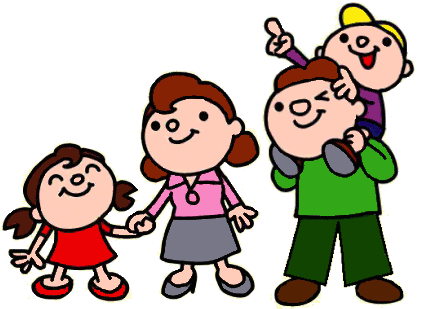 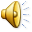 DÜNYANIN  BÜTÜN  ÇİÇEKLERİ
Dünyanın bütün çiçeklerini getirin buraya.
Dünyanın bütün çiçeklerini diyorum.
Afyon ovasında açan haşhaş çiçeklerini,
Bacımın suladığı fesleğenleri,
Köy çiçeklerinin hepsini, hepsini,
Avluların pembe entarili hatmisini,
Çoban yastığını, peygamber çiçeğini,
Aman Isparta güllerini de unutmayın,
Hepsini, hepsini bir anda koklamak istiyorum.
Getirin  dünyanın bütün çiçeklerini ,istiyorum.
Bütün Dünya El Ele, Görmeyiz Kusurları; HOŞGÖRÜ  İle  Biz ,Aşarız Hep Surları.
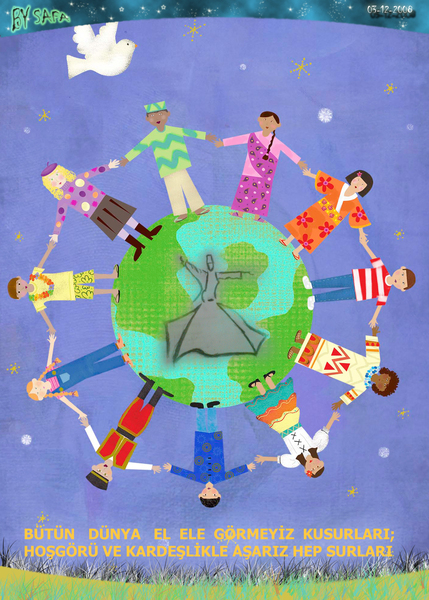